Chap. 17 – Analyse de la performance financière - le bilan
2. Créer le bilan fonctionnel
L’analyse financière n’est pas réalisée directement 
à partir du bilan comptable, 
mais à partir d’un bilan retraité appelé : Bilan fonctionnel. 

Il regroupe les postes en fonction des cycles :
d’investissement ; 
de financement ;
et d’exploitation.
2. Créer le bilan fonctionnelle
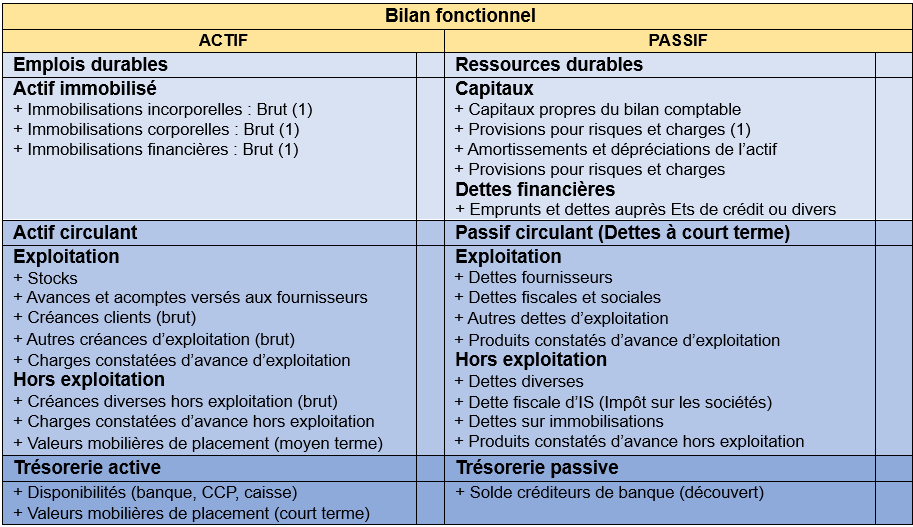 Le classement par cycle nécessite plusieurs retraitements : 
Les éléments d’actifs sont évalués à leur valeur brute, les amortissements et provisions sont considérés comme des réserves et intégrés dans les ressources propres stables. 
Les dettes financières constituent des ressources durables (emprunts et dettes financières).